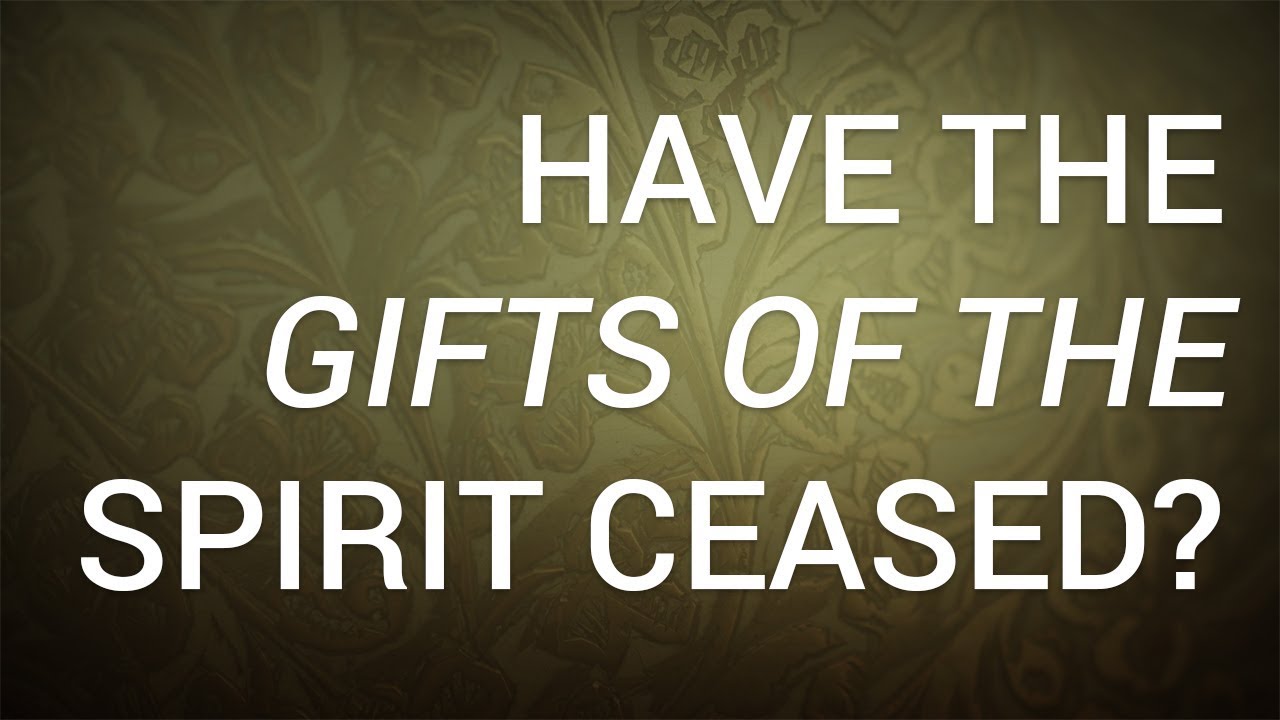 The Purpose for the Gifts
To Deliver the Truth in Absence of Completed Revelation - 1 Cor. 14:26
To Confirm the Word - Mk. 16:20; Acts 8:5-6

The Word Has Been Delivered in its Entirety (Jude 3) and Confirmed (Heb. 2:3-4).
The Means of Receiving the Gifts
Through the laying on of the hands of an apostle. 
Acts 8:14-19
Acts 19:2-6
Romans 1:11
The “Perfect” Replacing the “Part”
Love never fails. But whether there are prophecies, they will fail; whether there are tongues, they will cease; whether there is knowledge, it will vanish away. 
For we know in part and we prophesy in part. 
But when that which is perfect has come, then that which is in part will be done away. 
1 Cor. 13:8-10